Opracowanie: K.Andrearczyk, Aleksandra Łucka
PLASTELINKI
Figurki z plasteliny klasy 5b
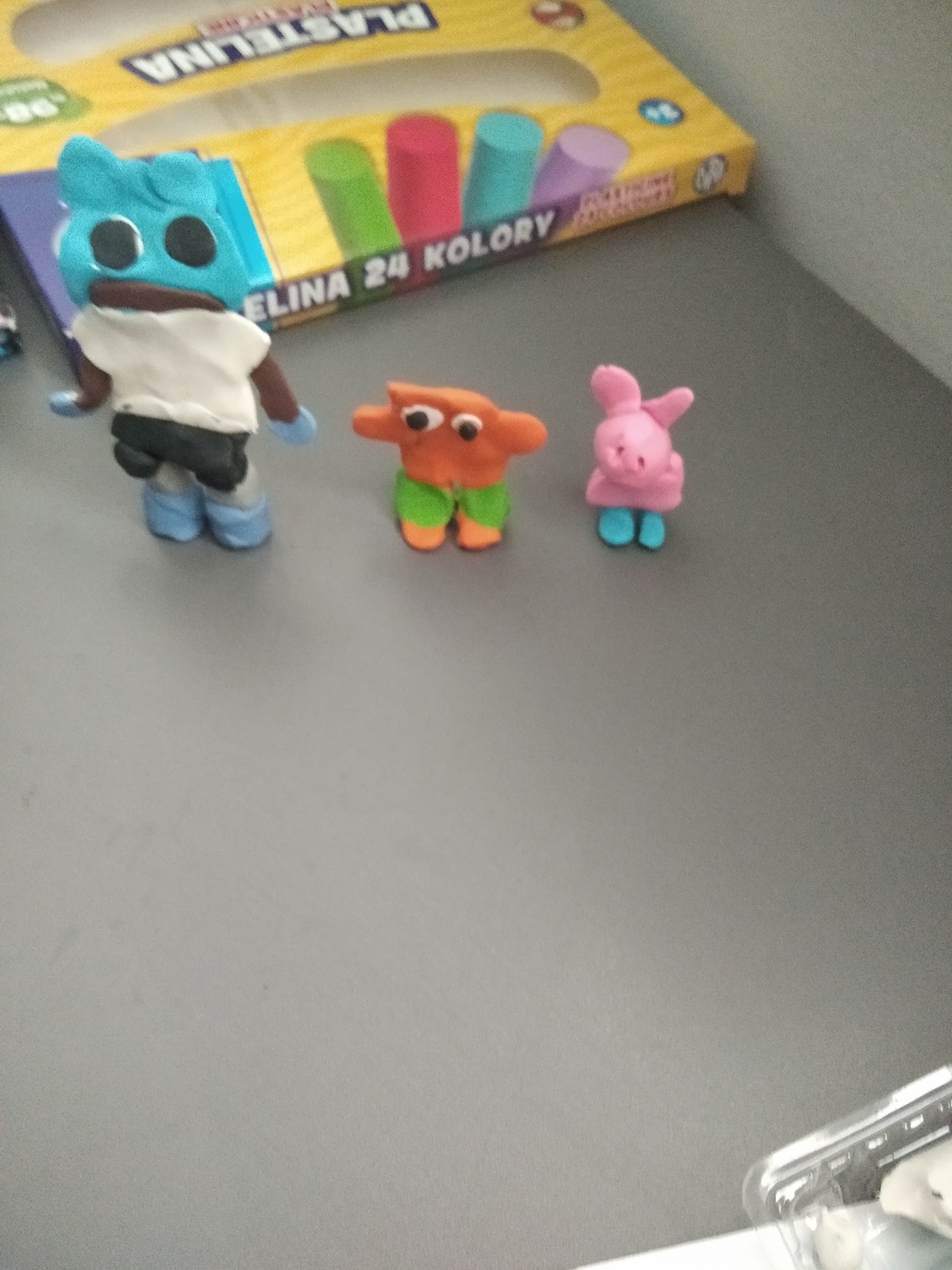 Gambol , Darwin, świnka Pepa
Jakub
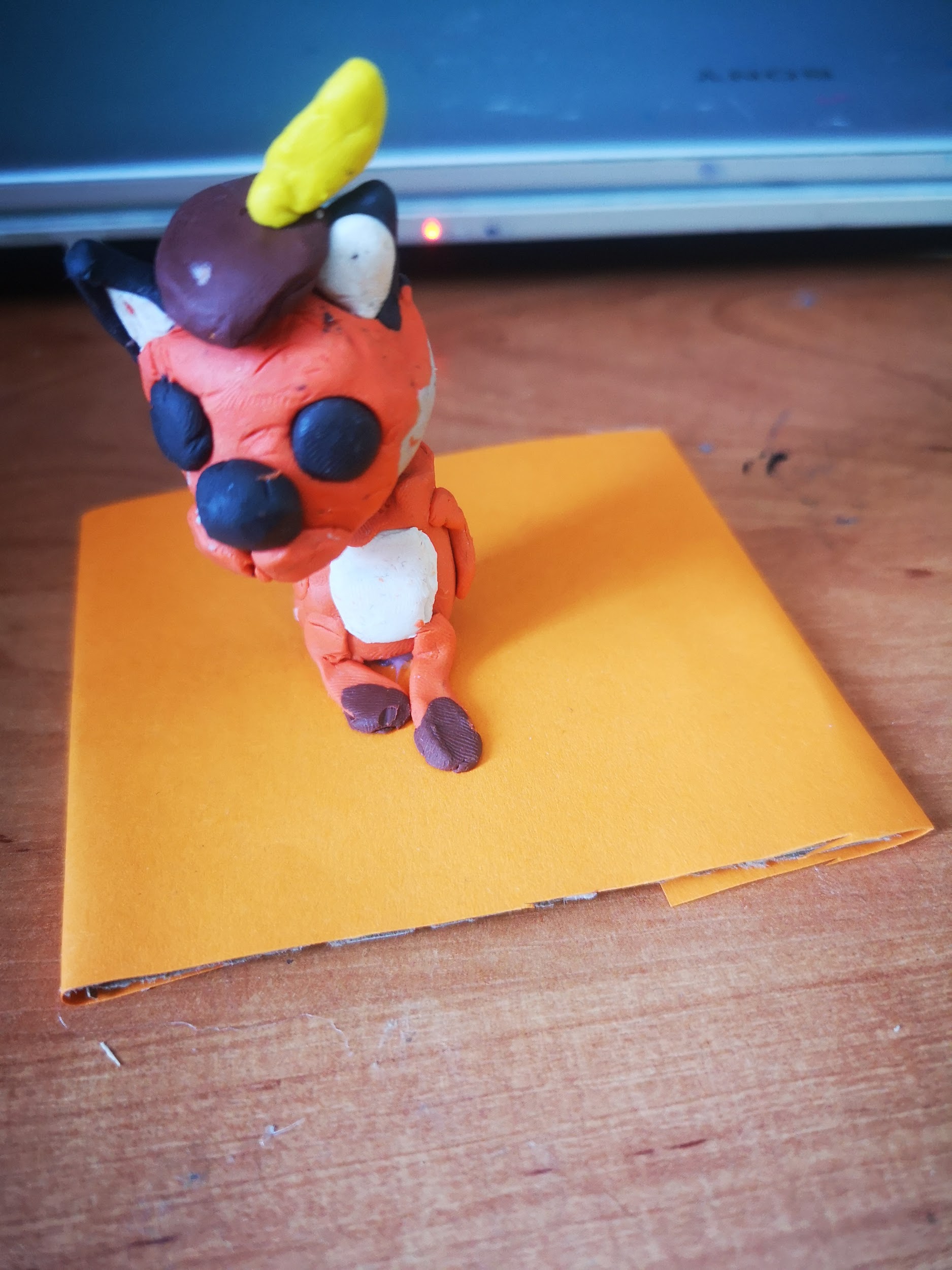 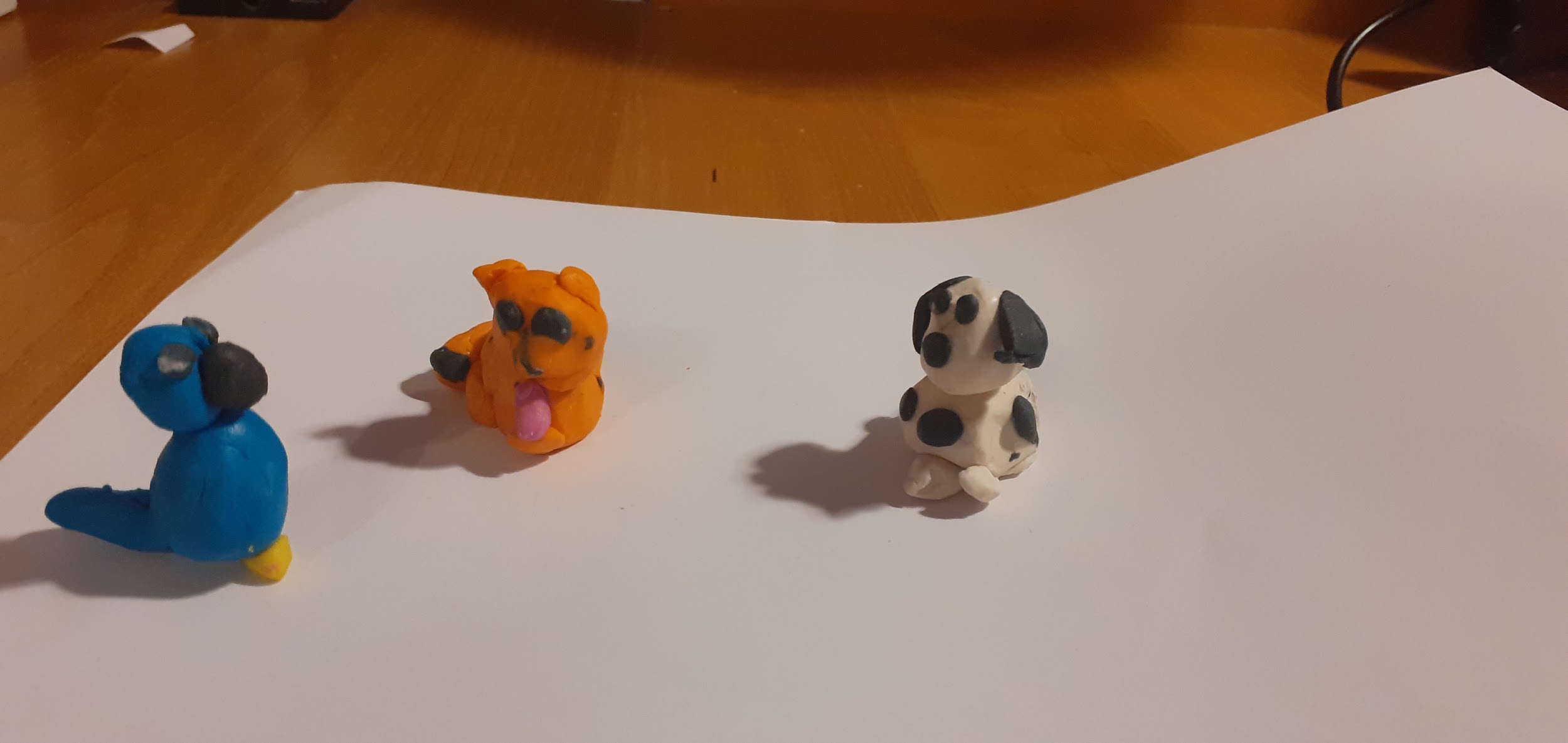 Agata
Kot w butach
Kamil D.
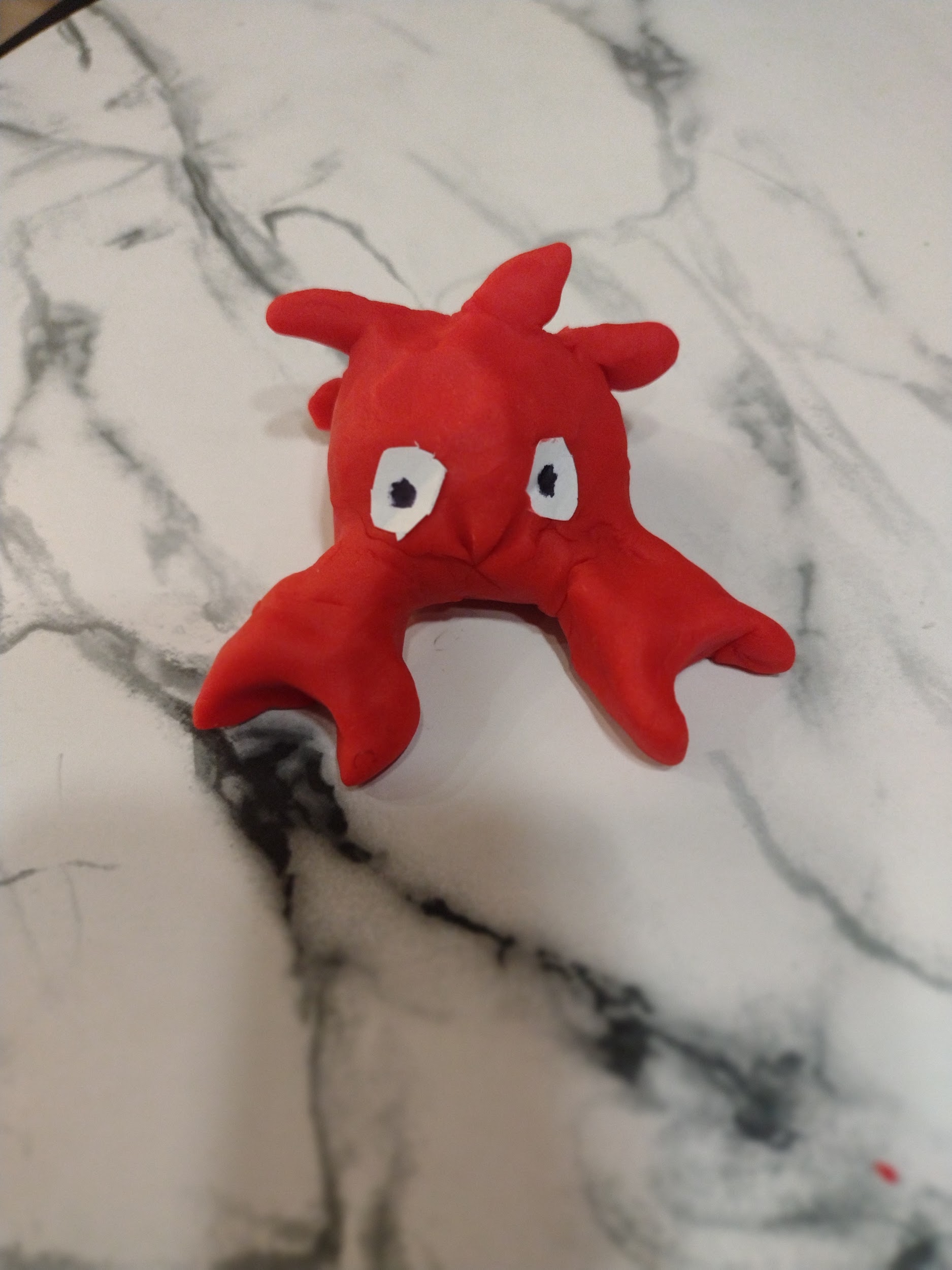 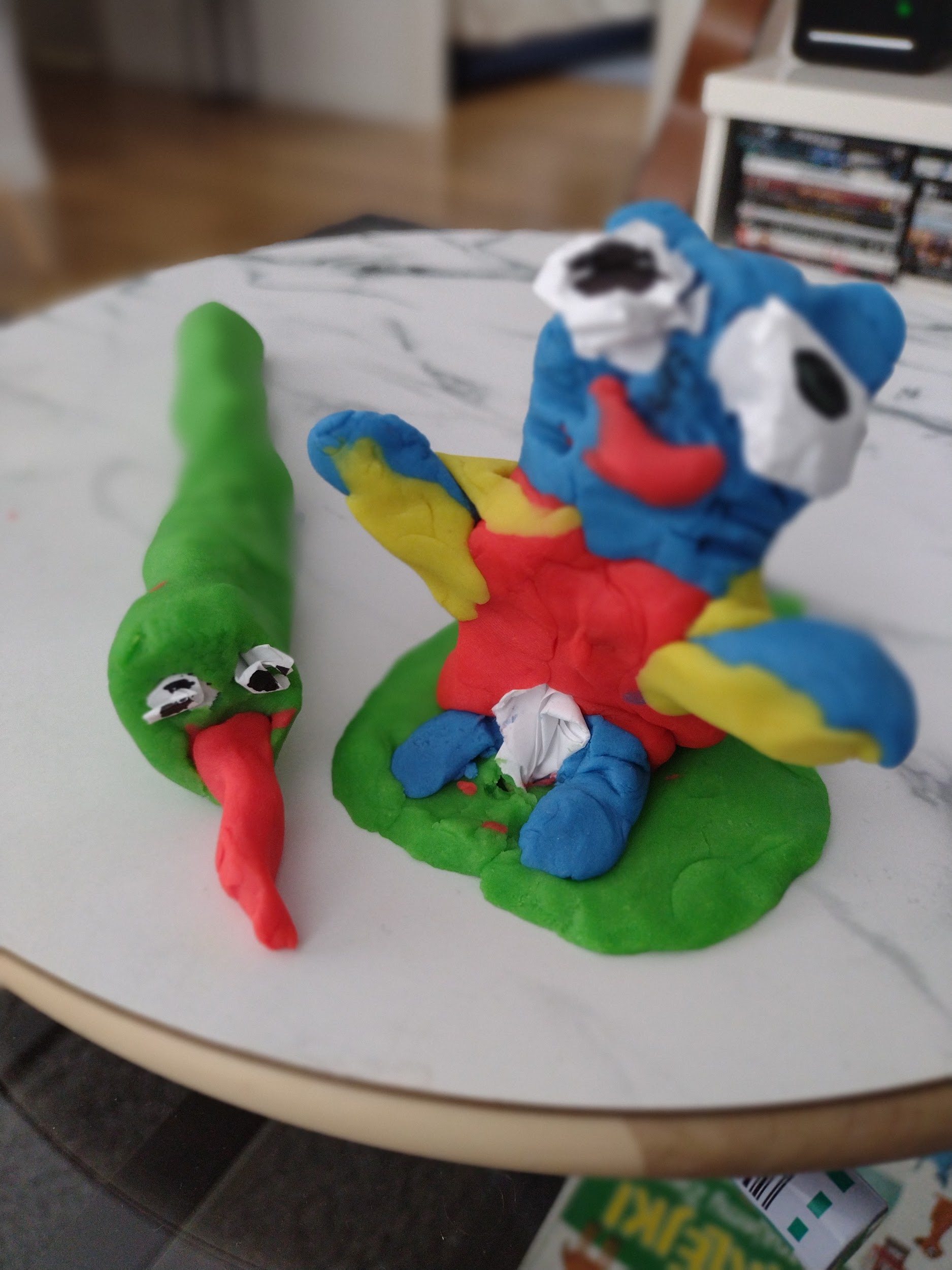 Igor
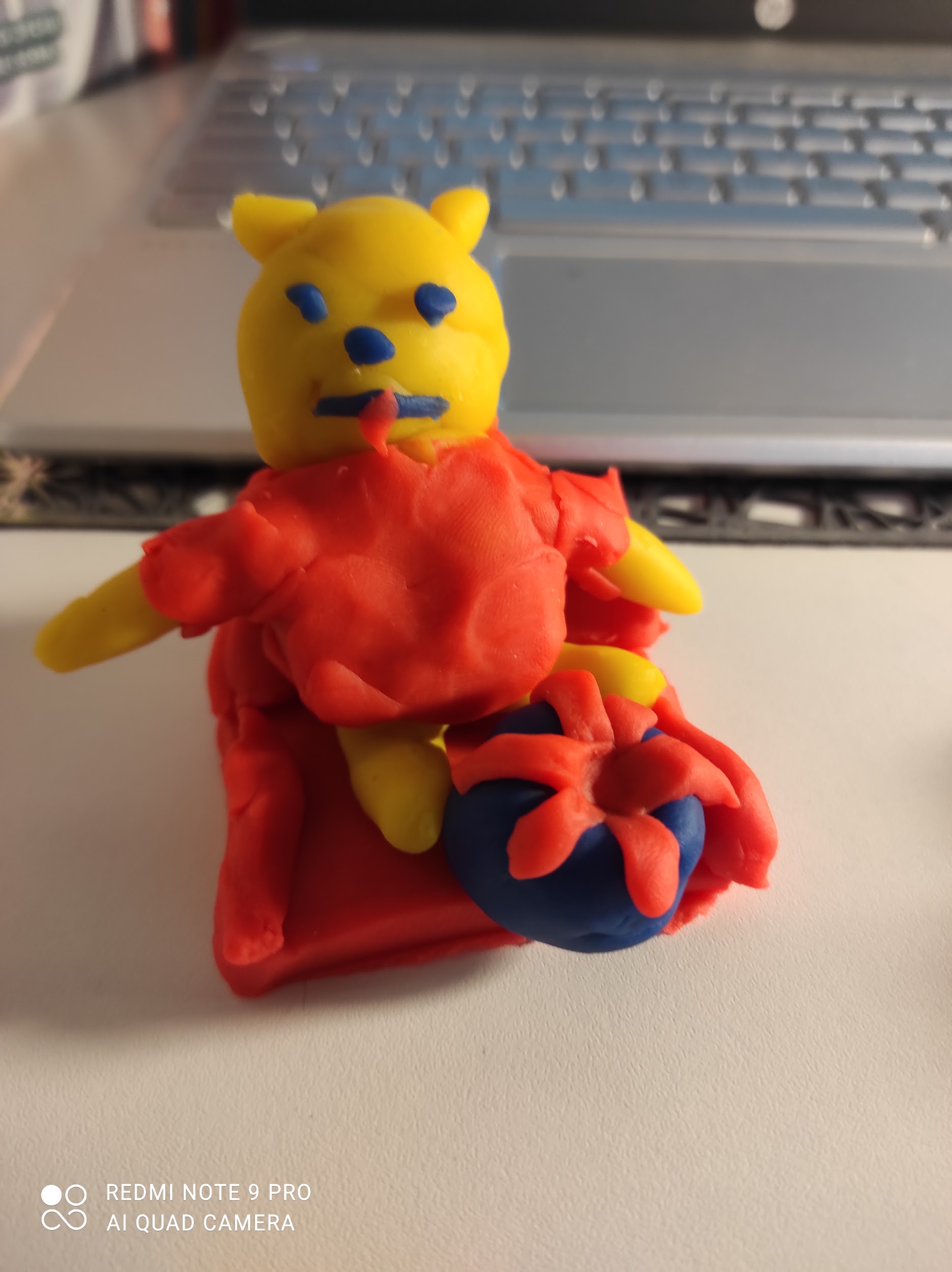 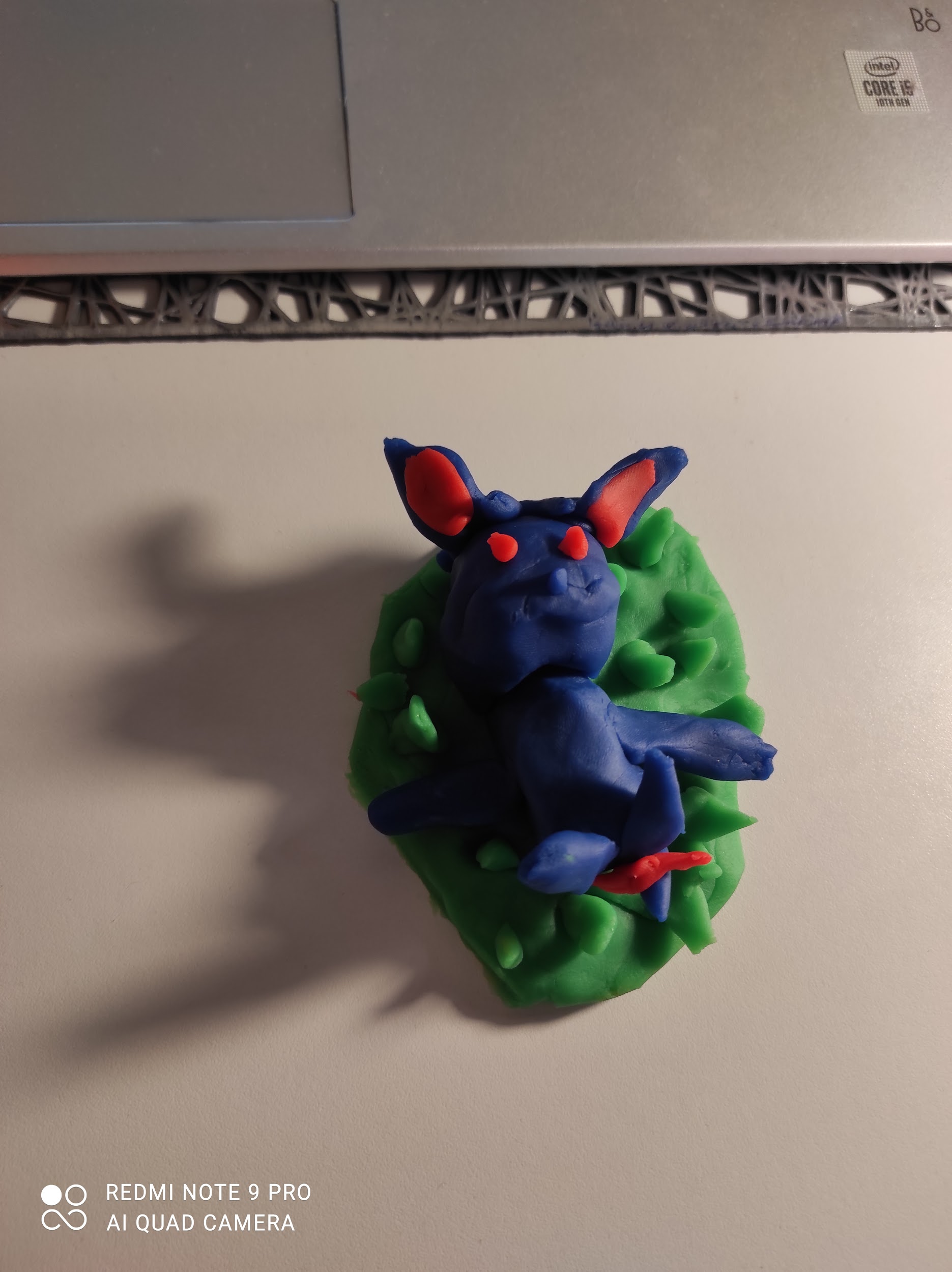 Osiołek
Kubuś Puchatek
Amelka P.
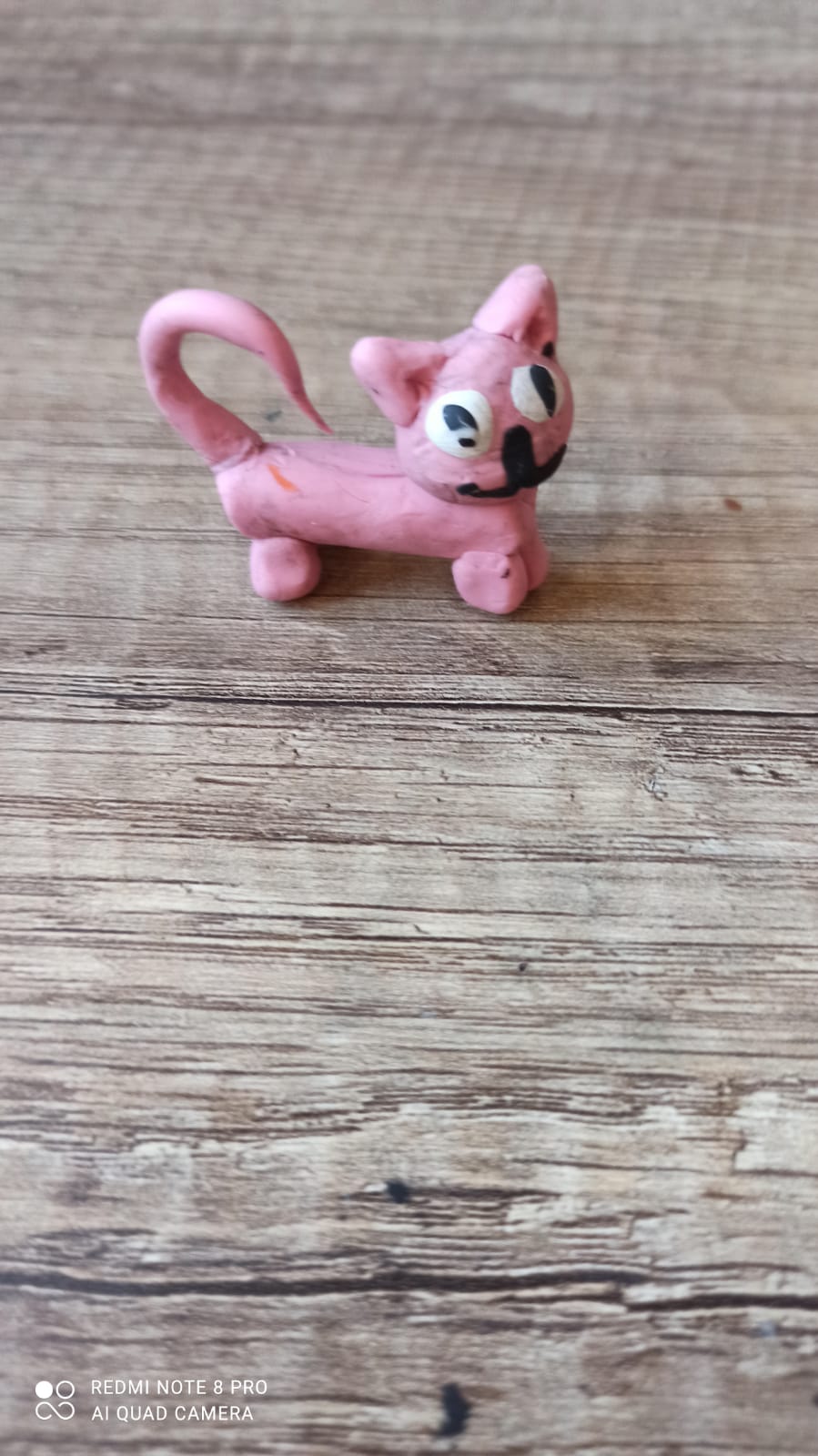 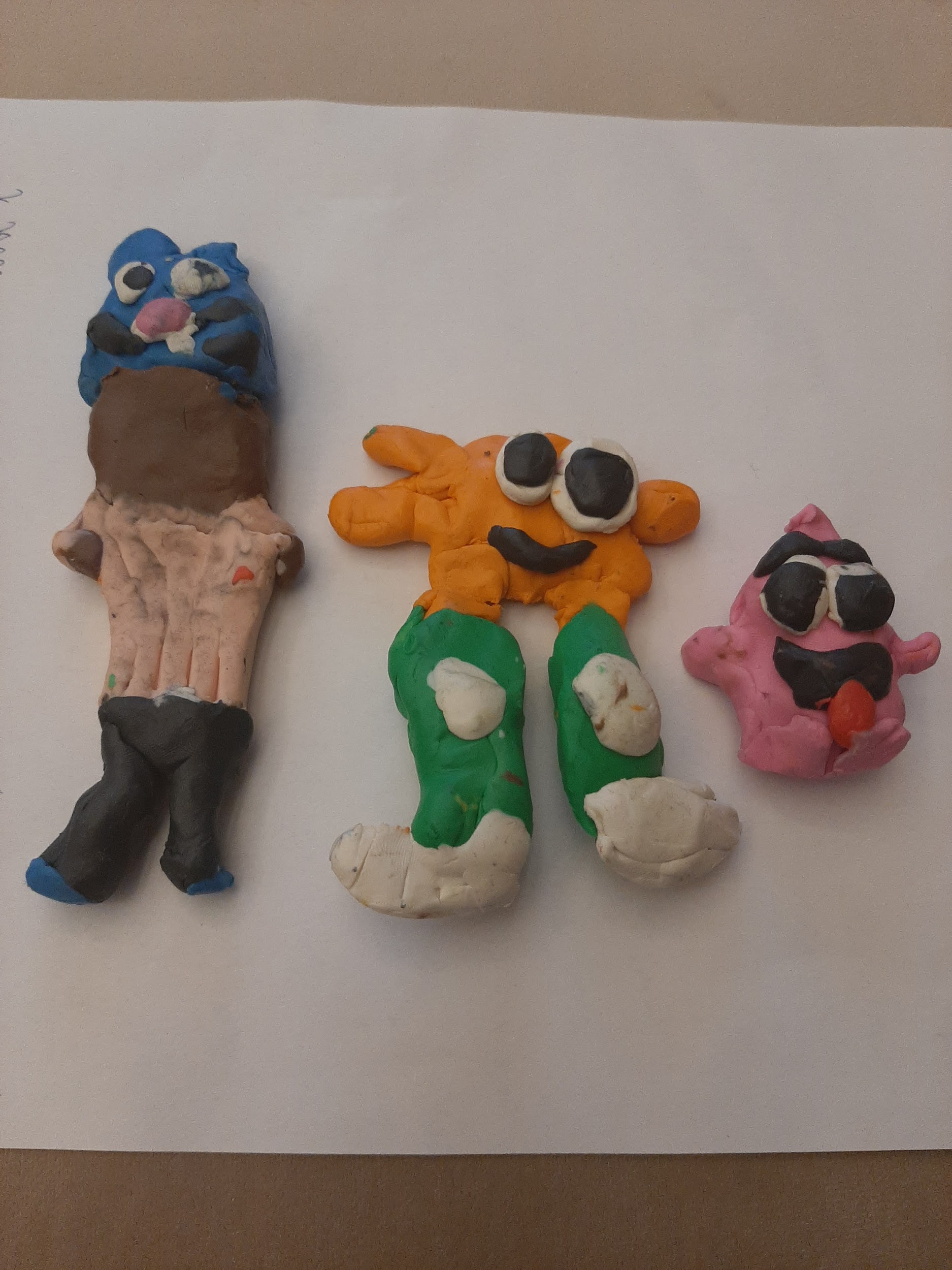 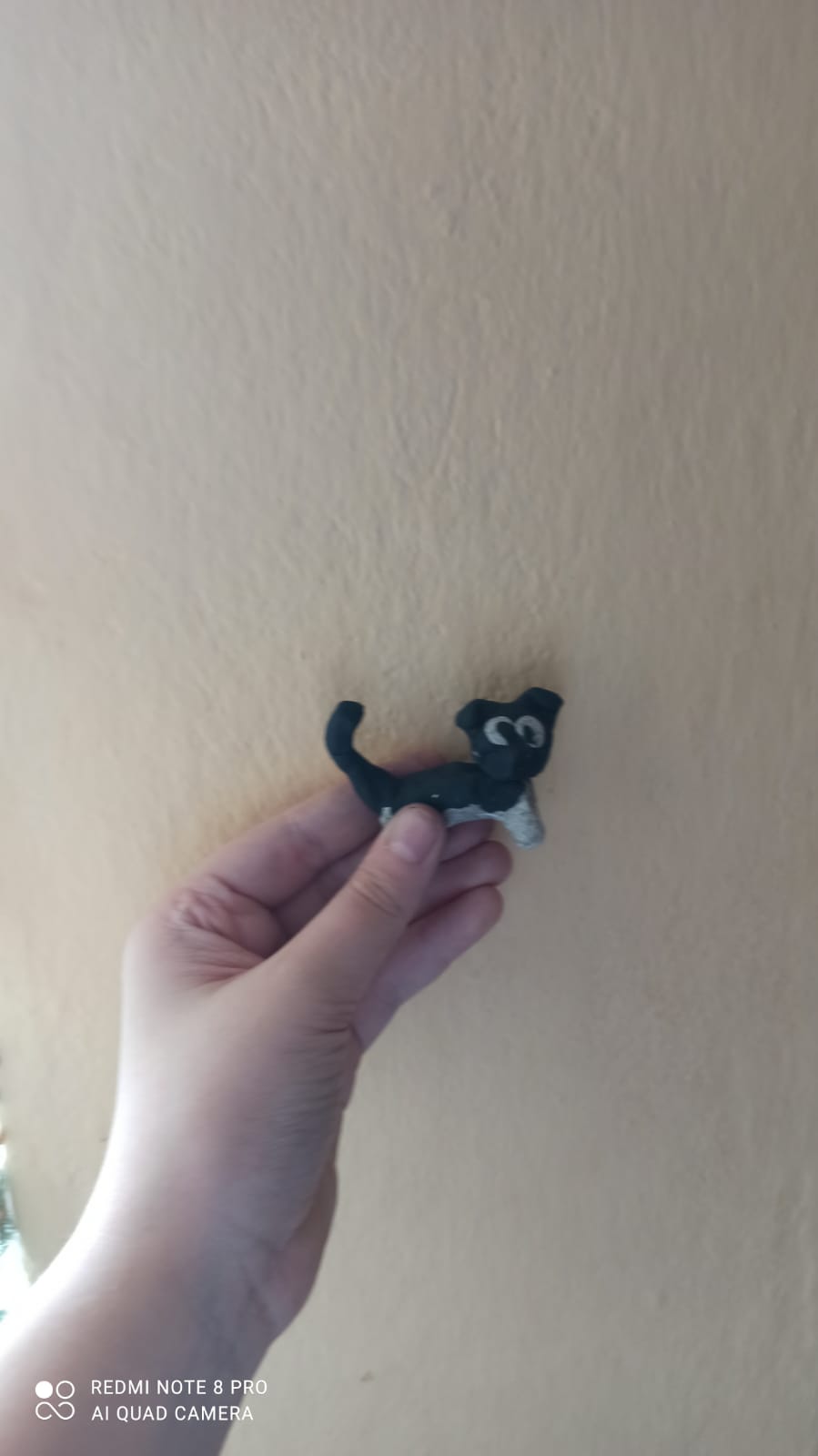 Nikola
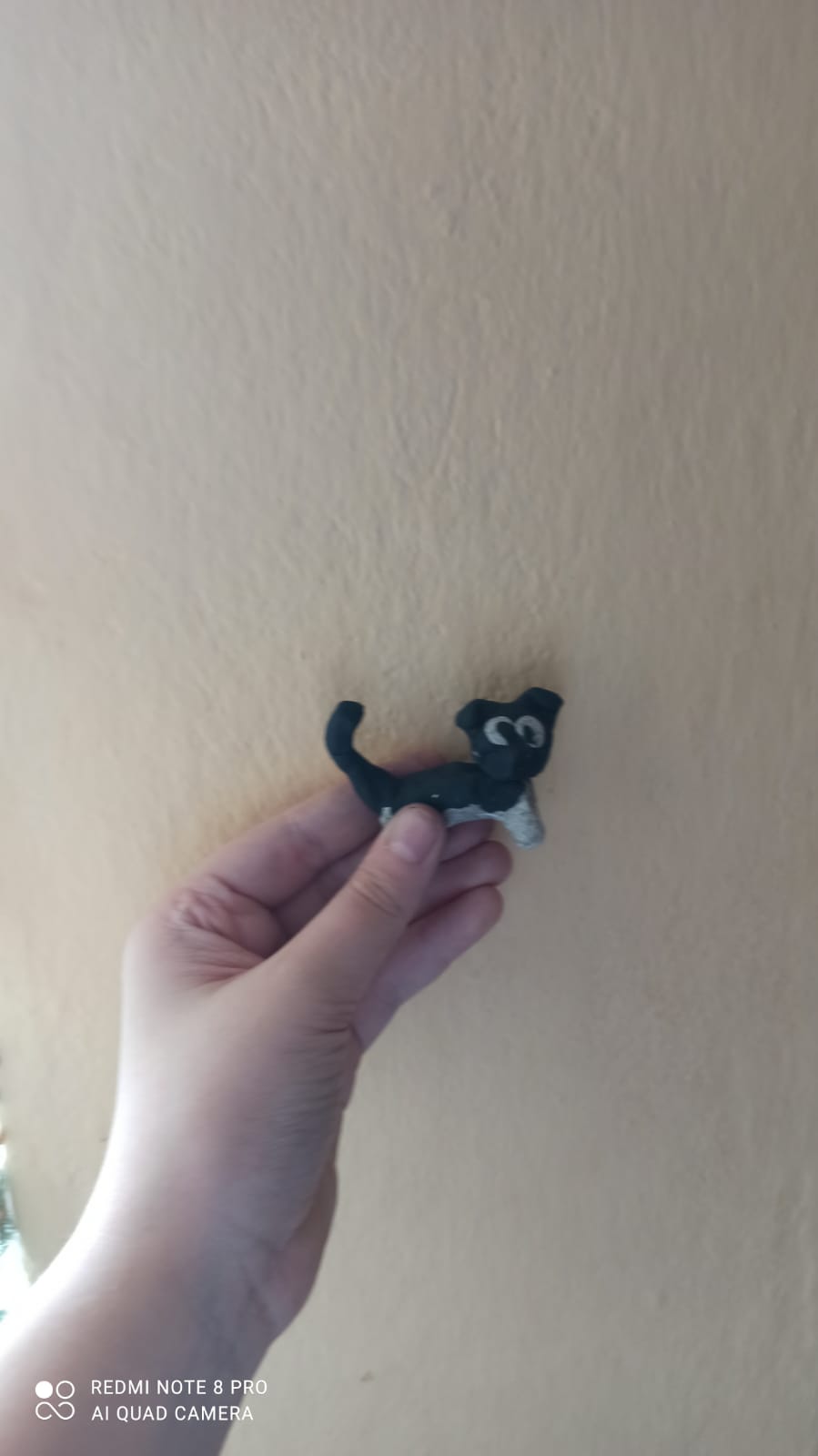 Kamil P.
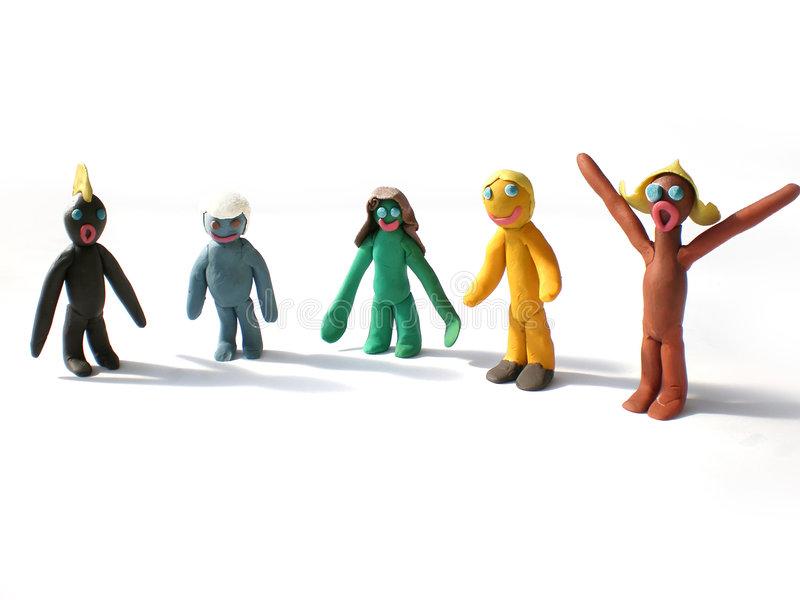 Oliwier
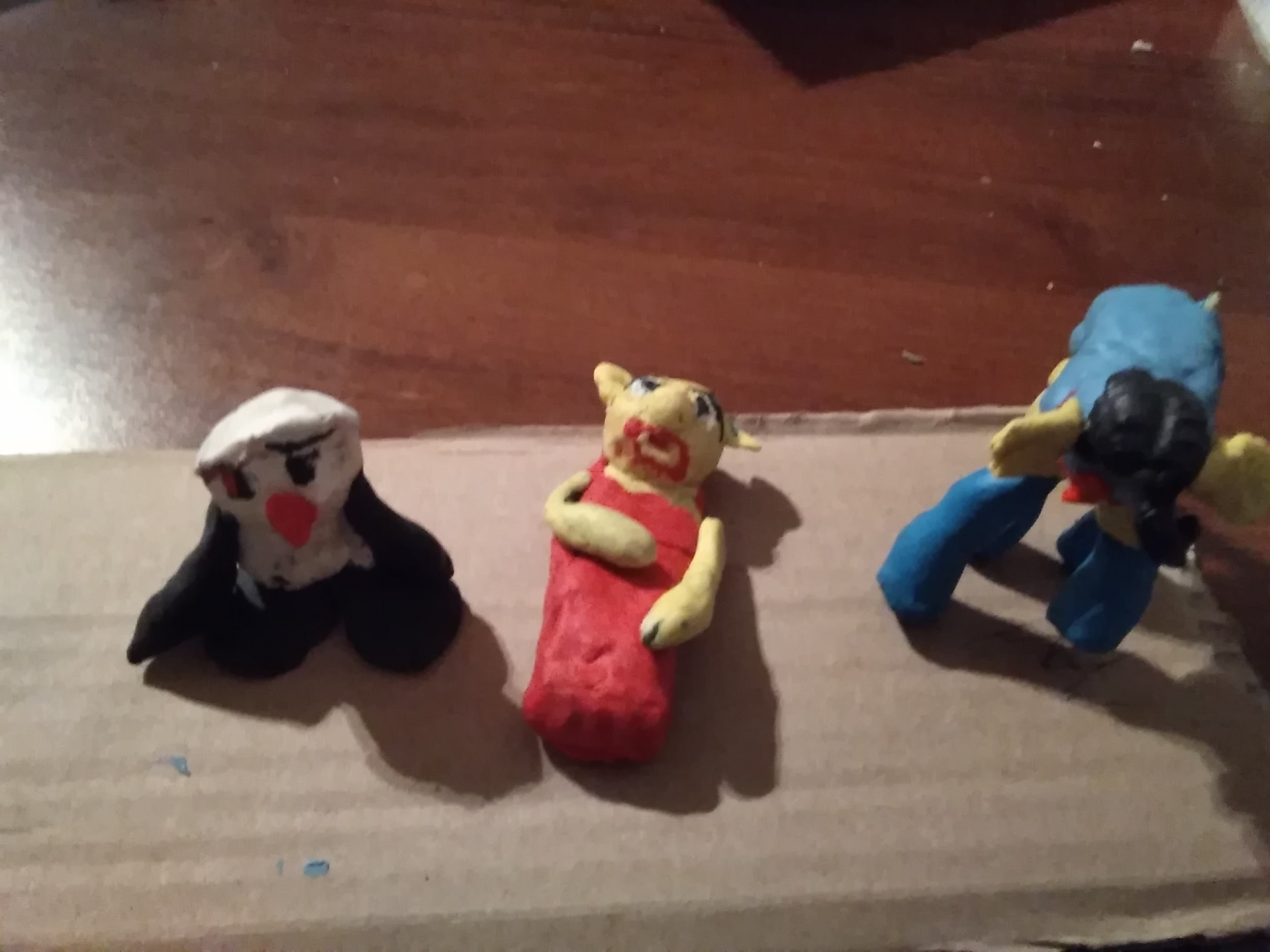 Nikodem